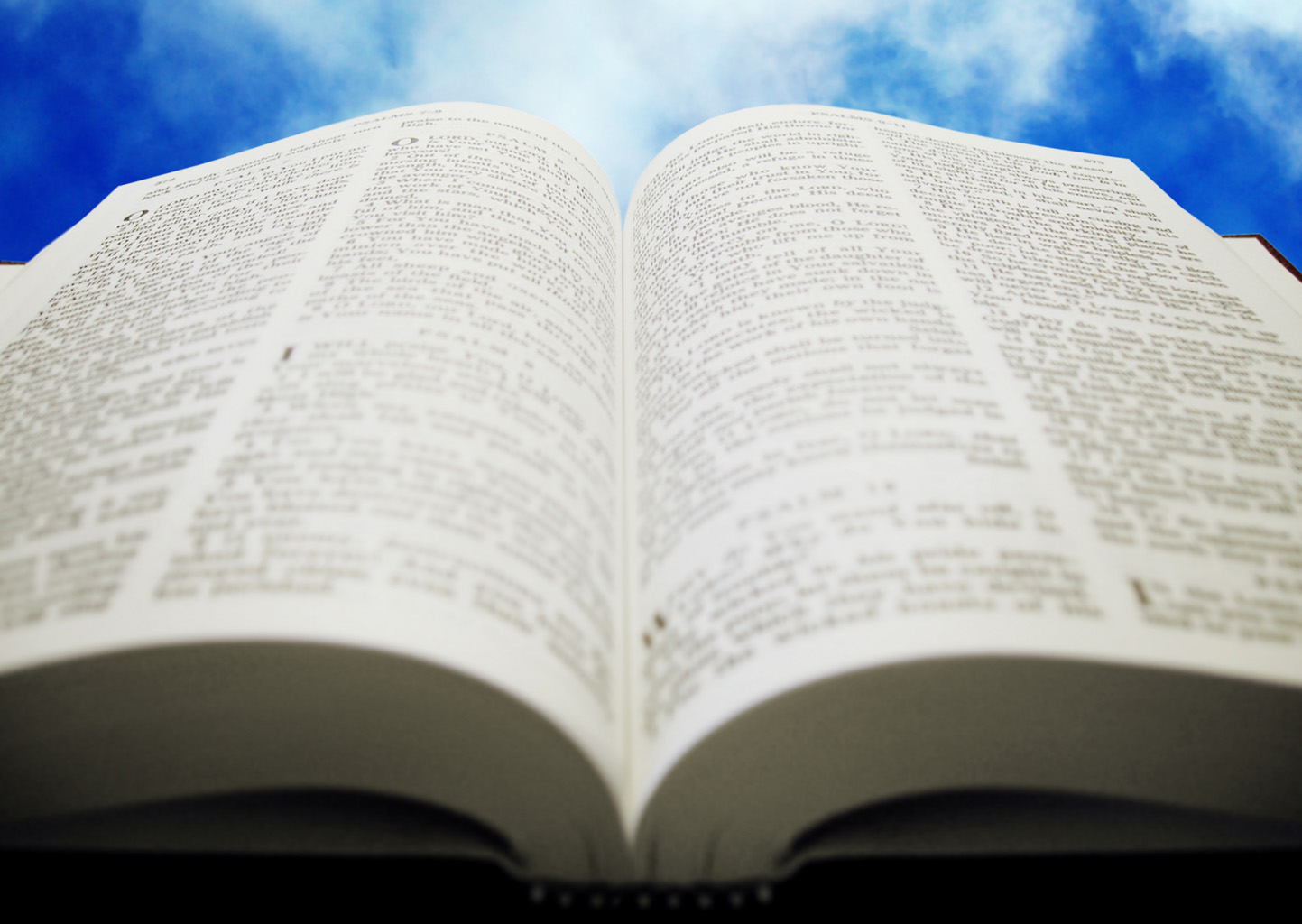 Welcome!
Sunday
Bible Study							9:30  AM
Worship 		  						10:30 AM
PM Bible Class (Livestream)  				5:00  PM
Wednesday
Bible Class 			 				7:00  PM
www.SunsetchurchofChrist.net
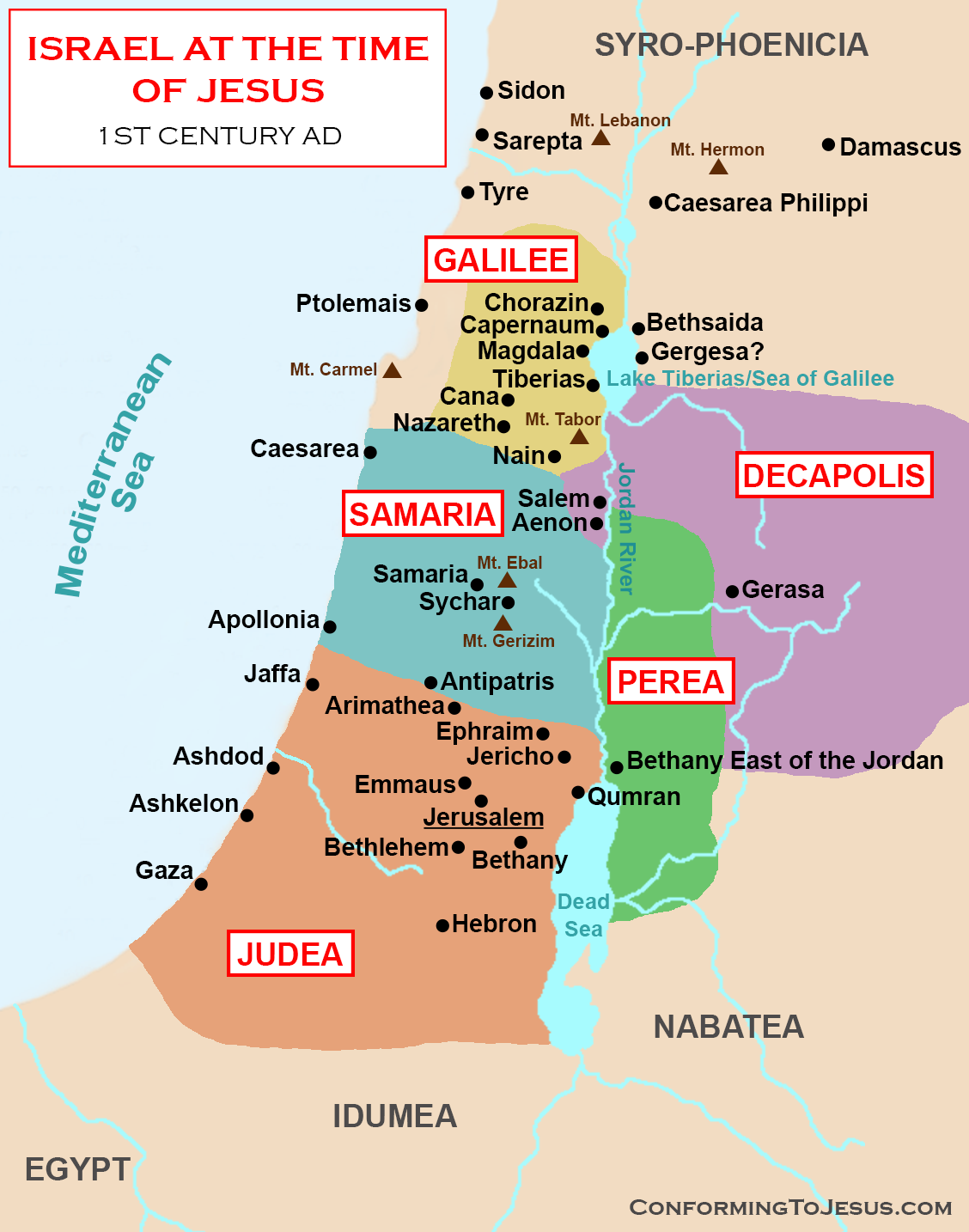 John 4
The Samaritans
[Speaker Notes: Map taken with permission from https://www.conformingtojesus.com/images/webpages/israel_at_the_time_of_jesus_christ_1.png

Terms  https://www.conformingtojesus.com/terms-conditions.htm]
John 4
History of the Samaritans
 	2 Kings 17:24-34
	The king of Assyria brought people 	from Babylon, Cuthah, Ava, Hamath, 	and from Sepharvaim, and placed 	them in the cities of Samaria (vs 24)
John 4
History of the Samaritans
  Darius III authorized a temple (c.370BC)
	Built on Mt. Gerizim 
  Jews destroyed the temple (128BC)
  Romans built a temple on the site (c.120 AD)
John 4
John 4:1-6
Departure from Judea

Passage through Samaria

Jacob’s well (Gen. 48:22)
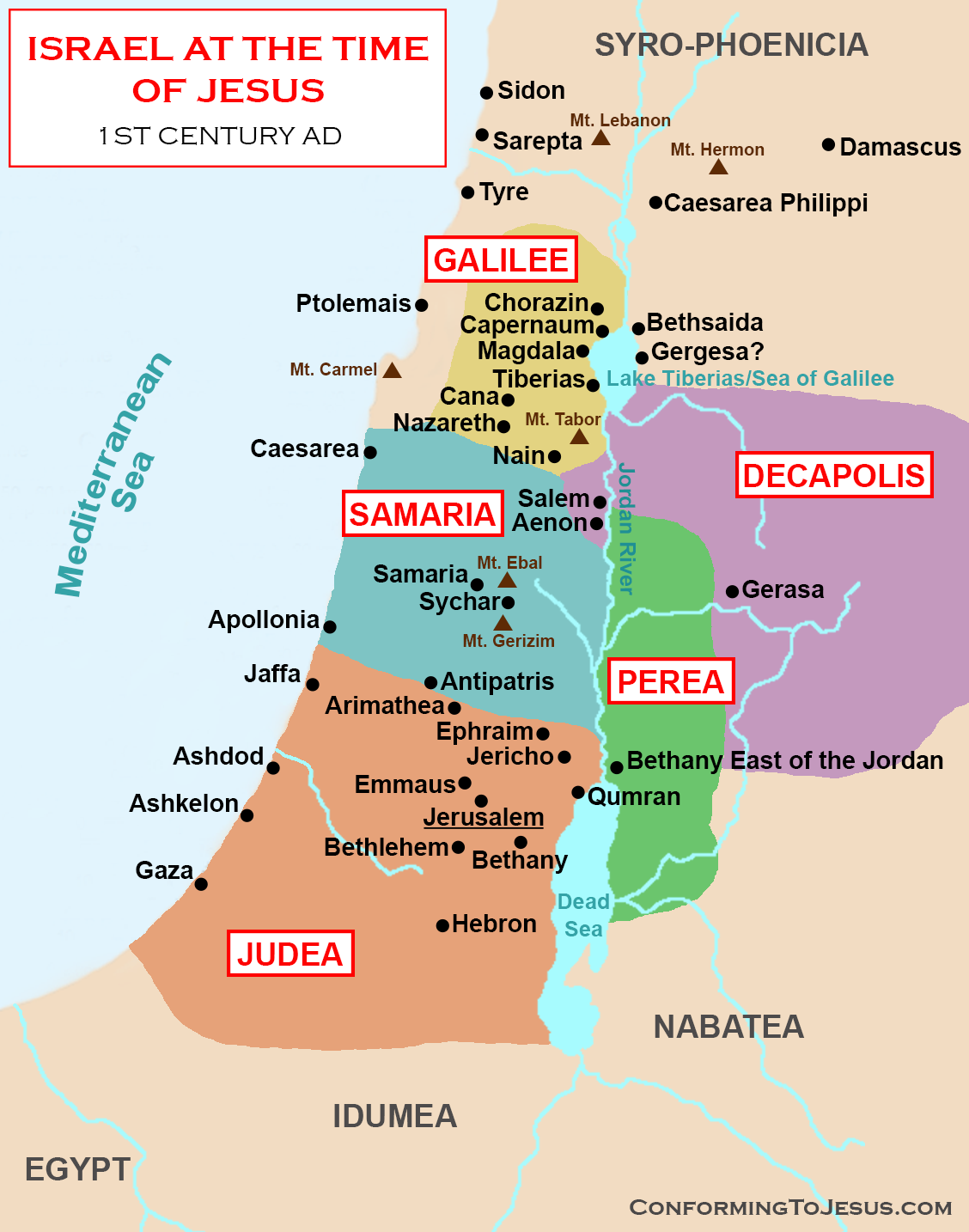 [Speaker Notes: Map taken with permission from https://www.conformingtojesus.com/images/webpages/israel_at_the_time_of_jesus_christ_1.png

Terms  https://www.conformingtojesus.com/terms-conditions.htm]
John 4:7-14
The Samaritan Woman
	The inquiry
	The response
		Why would a Jew ask a Samaritan
		“Our father Jacob…..”
Jesus and the Living Water
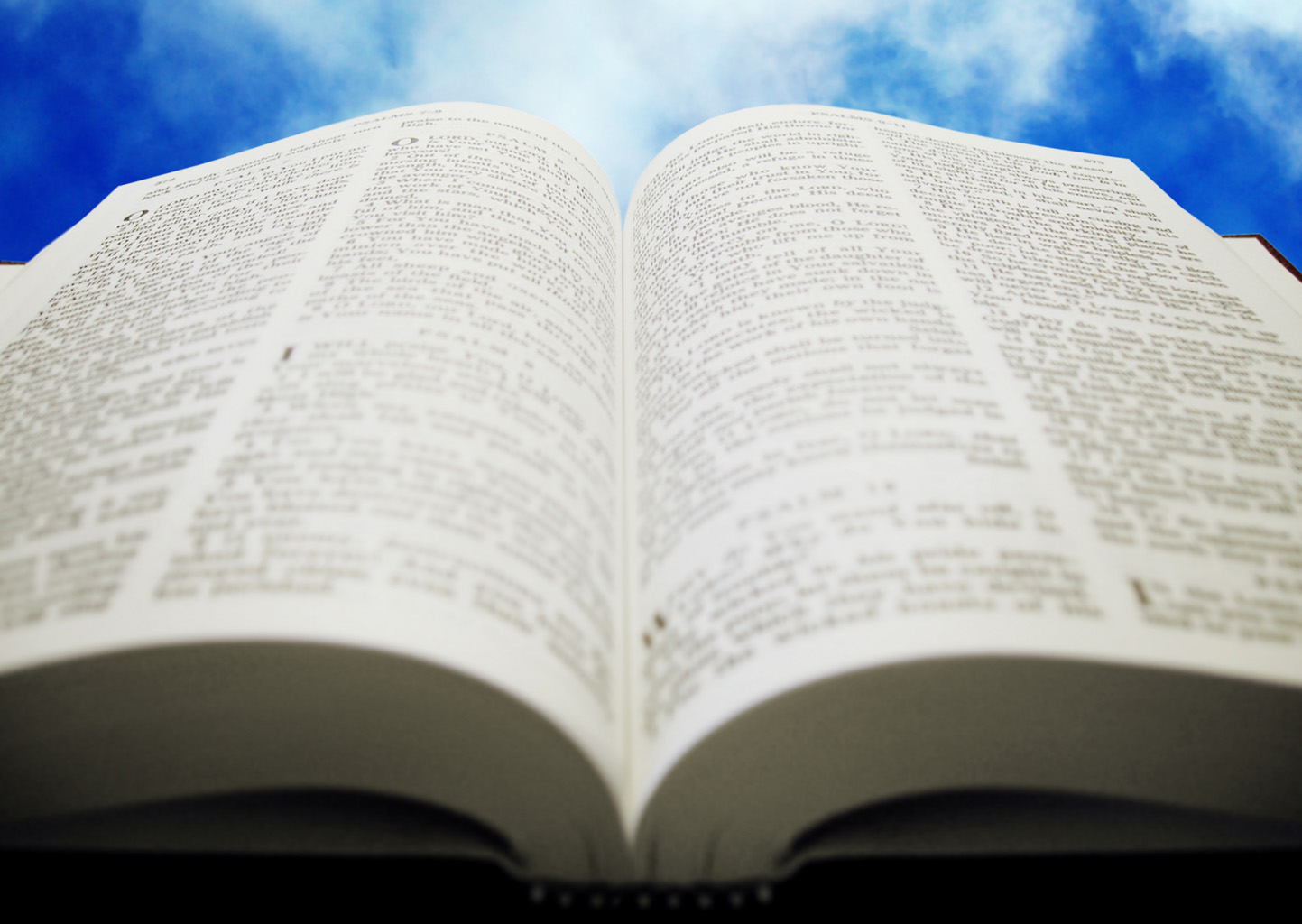 Welcome!
Sunday
Bible Study						9:30  AM
Worship 		  					10:30 AM
PM Bible Class (Livestream)  			5:00  PM
Wednesday
Bible Class 			 			7:00  PM
www.SunsetchurchofChrist.net
Tug of War
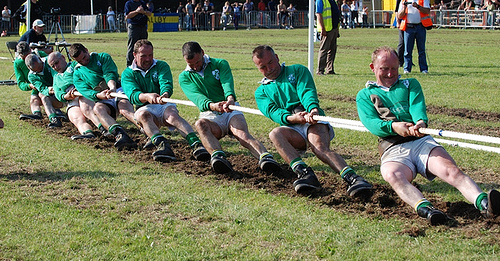 Each person pulling their hardest

The need to be anchored

The danger of slipping
[Speaker Notes: During the Tang dynasty, Emperor Xuanzong of Tang promoted large-scale tug of war games, using ropes of up to 548 ft with shorter ropes attached, and more than 500 people on each end of the rope

Tug of war games in ancient Greece were among the most popular games used for strength and would help build strength needed for battle in full armor.

The Mohave people occasionally used tug-of-war matches as means of settling disputes.

Tug of War removed after 1920 Olympics]
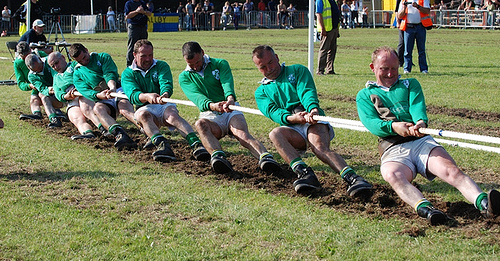 Struggles of the Local Church
A Church in Smyrna
Revelation 2:8-11
  “I know your works”
  “(I know your) tribulation”
  “(I know your) poverty”
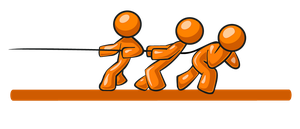 [Speaker Notes: Re 2:8 ¶ "And to the angel of the church in Smyrna write, 'These things says the First and the Last, who was dead, and came to life: 9 "I know your works, tribulation, and poverty (but you are rich); and I know the blasphemy of those who say they are Jews and are not, but are a synagogue of Satan. 10 "Do not fear any of those things which you are about to suffer. Indeed, the devil is about to throw some of you into prison, that you may be tested, and you will have tribulation ten days. Be faithful until death, and I will give you the crown of life. 11 "He who has an ear, let him hear what the Spirit says to the churches. He who overcomes shall not be hurt by the second death."']
A Church in Smyrna
Revelation 2:8-11
Jesus promised:
	They need not fear their suffering
	To reward faithful service
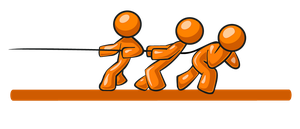 [Speaker Notes: Re 2:8 ¶ "And to the angel of the church in Smyrna write, 'These things says the First and the Last, who was dead, and came to life: 9 "I know your works, tribulation, and poverty (but you are rich); and I know the blasphemy of those who say they are Jews and are not, but are a synagogue of Satan. 10 "Do not fear any of those things which you are about to suffer. Indeed, the devil is about to throw some of you into prison, that you may be tested, and you will have tribulation ten days. Be faithful until death, and I will give you the crown of life. 11 "He who has an ear, let him hear what the Spirit says to the churches. He who overcomes shall not be hurt by the second death."']
A Church in Philadelphia
Revelation 3:7-12
  “I know your works”
  “You have kept my command to persevere”
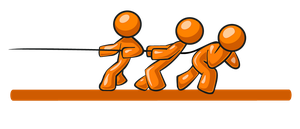 [Speaker Notes: Re 3:7 ¶ "And to the angel of the church in Philadelphia write, 'These things says He who is holy, He who is true, "He who has the key of David, He who opens and no one shuts, and shuts and no one opens": 8 "I know your works. See, I have set before you an open door, and no one can shut it; for you have a little strength, have kept My word, and have not denied My name. 9 "Indeed I will make those of the synagogue of Satan, who say they are Jews and are not, but lie--indeed I will make them come and worship before your feet, and to know that I have loved you. 10 "Because you have kept My command to persevere, I also will keep you from the hour of trial which shall come upon the whole world, to test those who dwell on the earth. 11 "Behold, I am coming quickly! Hold fast what you have, that no one may take your crown. 12 "He who overcomes, I will make him a pillar in the temple of My God, and he shall go out no more. And I will write on him the name of My God and the name of the city of My God, the New Jerusalem, which comes down out of heaven from My God. And I will write on him My new name.]
A Church in Philadelphia
Revelation 3:7-12
Jesus promised:
	To set an open door
	To make enemies submit
	To reward faithful service
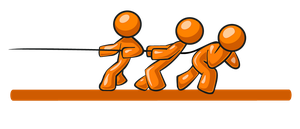 [Speaker Notes: Re 3:7 ¶ "And to the angel of the church in Philadelphia write, 'These things says He who is holy, He who is true, "He who has the key of David, He who opens and no one shuts, and shuts and no one opens": 8 "I know your works. See, I have set before you an open door, and no one can shut it; for you have a little strength, have kept My word, and have not denied My name. 9 "Indeed I will make those of the synagogue of Satan, who say they are Jews and are not, but lie--indeed I will make them come and worship before your feet, and to know that I have loved you. 10 "Because you have kept My command to persevere, I also will keep you from the hour of trial which shall come upon the whole world, to test those who dwell on the earth. 11 "Behold, I am coming quickly! Hold fast what you have, that no one may take your crown. 12 "He who overcomes, I will make him a pillar in the temple of My God, and he shall go out no more. And I will write on him the name of My God and the name of the city of My God, the New Jerusalem, which comes down out of heaven from My God. And I will write on him My new name.]
Each Part Doing Its Part
Ephesians 4:11-16
	Works within the church
	Equipping saints to service
	Perfecting the local church
	To create more workers
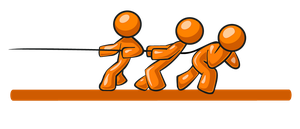 What You Need to Know
A church succeeds by each member pulling
	What is your role?
	Are you encouraging others?
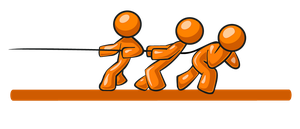 [Speaker Notes: 1Co 9:25 And everyone who competes for the prize is temperate in all things. Now they do it to obtain a perishable crown, but we for an imperishable crown. 26 Therefore I run thus: not with uncertainty. Thus I fight: not as one who beats the air. 27 But I discipline my body and bring it into subjection, lest, when I have preached to others, I myself should become disqualified.

1Co 12:28 And God has appointed these in the church: first apostles, second prophets, third teachers, after that miracles, then gifts of healings, helps, administrations, varieties of tongues. 29 Are all apostles? Are all prophets? Are all teachers? Are all workers of miracles?  30 Do all have gifts of healings? Do all speak with tongues? Do all interpret?]
What You Need to Know
A church succeeds by each member pulling
A member succeeds by being anchored
	Unanchored members are not pulling
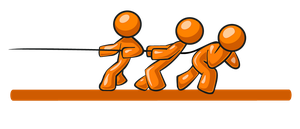 [Speaker Notes: Heb 6:19 This hope we have as an anchor of the soul, both sure and steadfast, and which enters the Presence behind the veil, Heb 6:19 This hope we have as an anchor of the soul, both sure and steadfast, and which enters the Presence behind the veil,]
What You Need to Know
A church succeeds by each member pulling
A member succeeds by being anchored
Know the dangers of slipping 
	The things that cause us to fall
	The impact it has on others
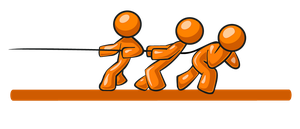 [Speaker Notes: Heb 6:19 This hope we have as an anchor of the soul, both sure and steadfast, and which enters the Presence behind the veil, Heb 6:19 This hope we have as an anchor of the soul, both sure and steadfast, and which enters the Presence behind the veil,]
What You Need to Know
As a congregation:
	We have fewer members
	We are Scripturally unorganized
Are you rising to that challenge?
	We need more serving
	We need stronger support
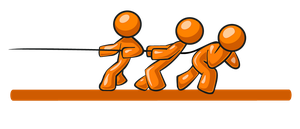 [Speaker Notes: Heb 6:19 This hope we have as an anchor of the soul, both sure and steadfast, and which enters the Presence behind the veil, Heb 6:19 This hope we have as an anchor of the soul, both sure and steadfast, and which enters the Presence behind the veil,]
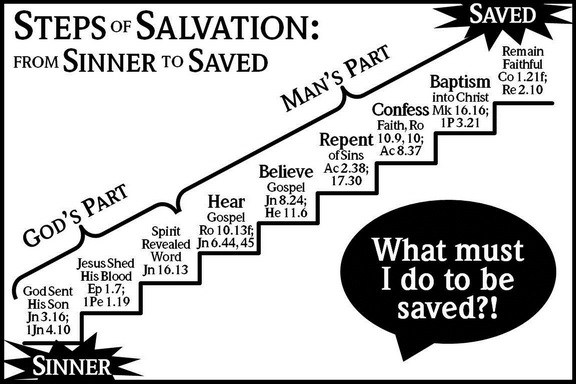